Μόναχο-TUM
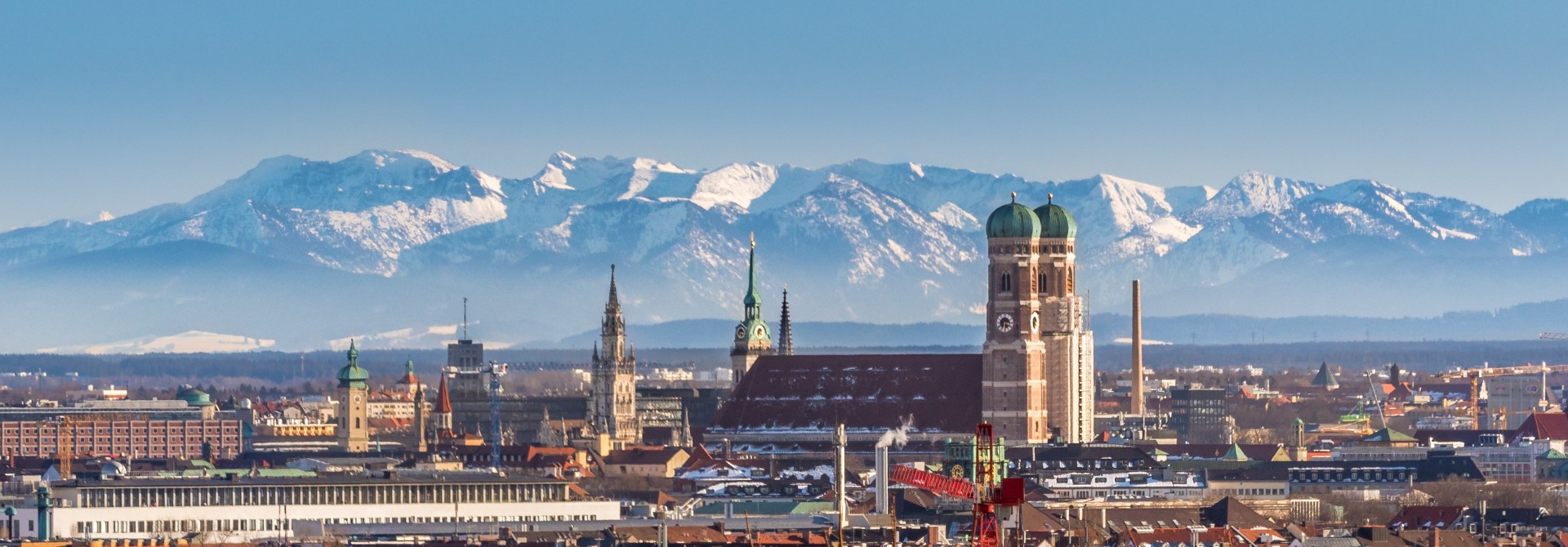 Θοδωρής Σταυρίδης
Η πόλη
πολλές δυνατότητες για τους φοιτητές
Ανοιχτοί και φιλικοί άνθρωποι
Ευχάριστος καιρός
Εύρεση κατοικίας
immobilienscout24.de
immowelt.de
easywg.de
wg-gesucht.de
Κρατικές εστίες
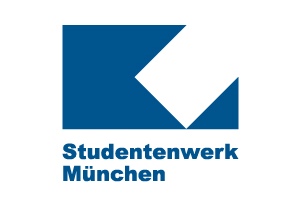 studentenwerk-muenchen.de/wohnen/

Privatzimmervermittlung
TUM αιτήσεις
Όχι από Hochschulstart
Από την ιστοσελίδα του TUM
Έκθεση
Βιογραφικό
Maschinenwesen
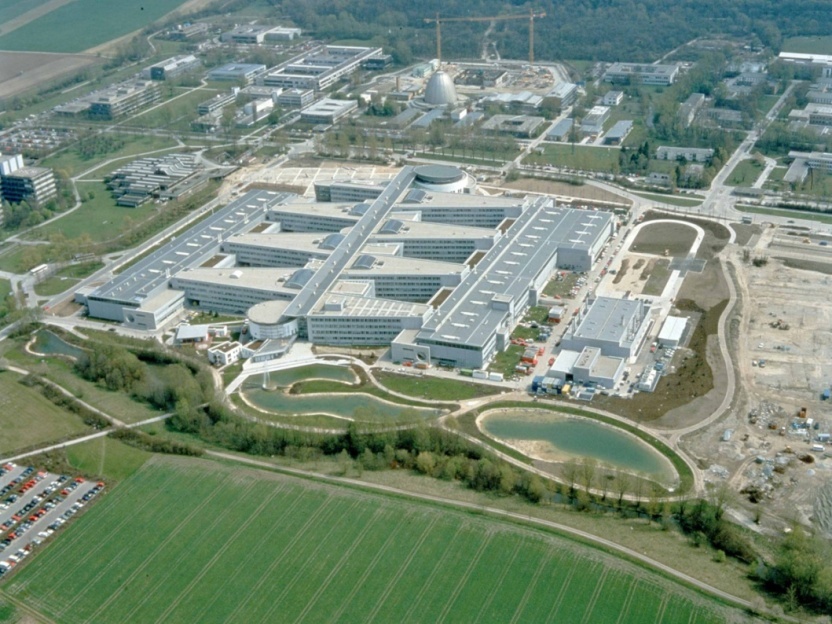 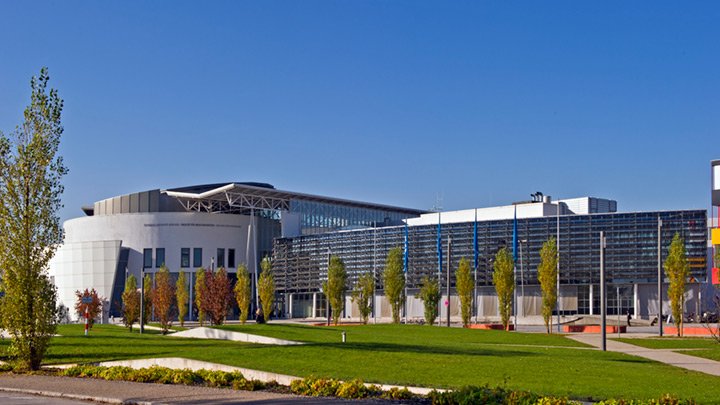 Πρόγραμμα σπουδών
Κανόνες
Εβδομαδιαίο πρόγραμμα              1ου εξαμήνου
Masters
Το e-mail μου
tlstavr@gmail.com